Nombre de la Conferencia
Nombre del presentador
Cargo o título del presentador
Compañía u organización
Introducción o antecedentes
OPCIONAL
¿A quién va dirigida la conferencia?
¿Por qué ésta conferencia podría interesarles a estas personas?
¿Cuáles son los beneficios que obtendrá la gente de escucharlo a usted?
Describa los hechos que llevaron al desarrollo de conferencia.
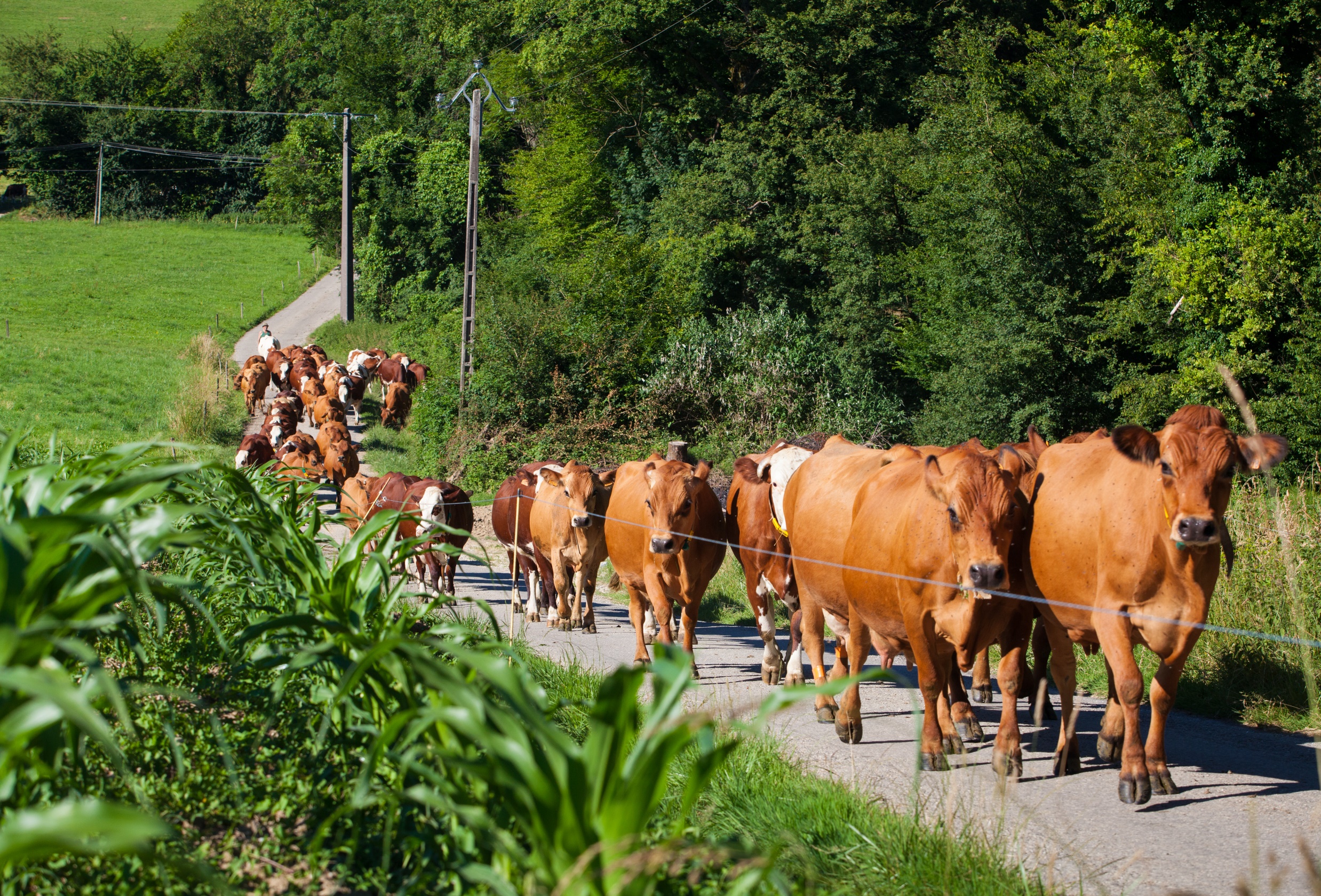 Diapositiva para subtítulos 
u otros
Detalles sobre ese subtítulo o otros subtemas para mencionar
Para usar esta diapositiva
La mejor manera para volver a utilizar esta diapositiva es duplicarla. Click derecho en el resumen de diapositivas a la izquierda en su pantalla.
*Puede cambiar la imagen de esta diapositiva por una relacionada con su especialidad
Título del Slide
Recuerde menos, es más:
Usar pocas palabras ayuda a que la audiencia recuerde la idea principal. No trate de escribir todas las palabras que va a decir en la presentación.
No usar gráficos donde no se necesiten para explicar una idea.
No cambie el color o el tamaño de letra. No subraye los textos; en su lugar use negrita o itálica.
No utilice animaciones extremas, el resultado se verá poco profesional.
Recuerde siempre chequear su ortografía, un error ortográfico puede restarle credibilidad a su conferencia.
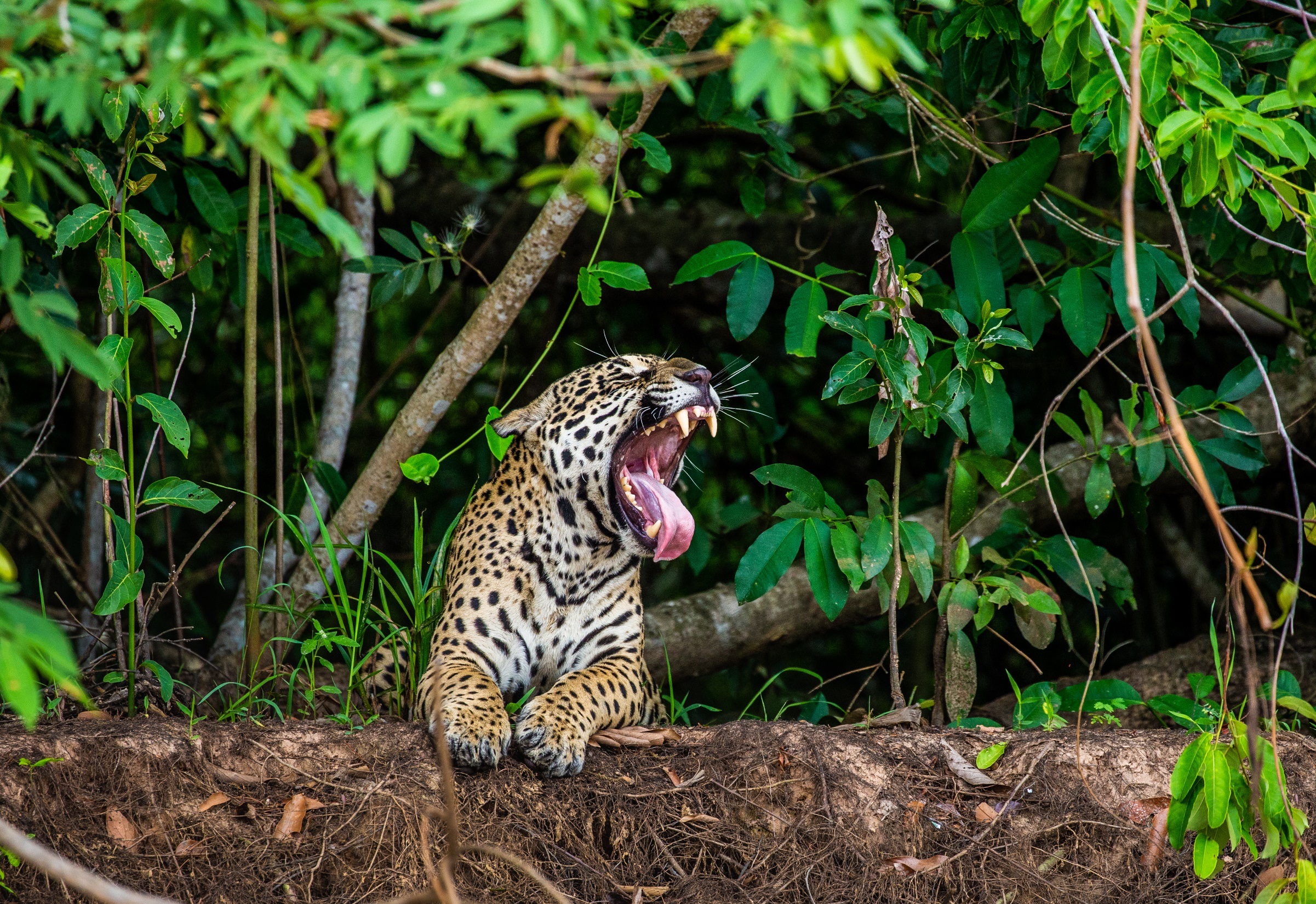 Diapositiva para subtítulos 
u otros
Detalles sobre ese subtitulo u otros subtemas que valga la pena mencionar
Para usar esta diapositiva
La manera más cómoda para volver a usar utilizar esta diapositiva es duplicarla. Click derecho en el resumen de diapositivas a la izquierda en su pantalla.
*Puede cambiar la imagen de esta diapositiva por una relacionada con su especialidad
Información de Contacto
OPCIONAL

Recuerde añadir información sobre dónde 
lo puede localizar la audiencia:

Email
Teléfono
Dirección postal
Preguntas y respuestas
Muchas gracias por su atención – cualquier información importante que desee transmitir a la audiencia